Digital marknadsföring
Marknadsföring
Annonsering
Google ads
Facebook
Hemsida
Ämnesövergripande projektarbete
Centralt innehåll för kursen praktisk marknadsföring 2
Centralt innehåll för kursen näthandl1
Affärsidé 
Omvärldsanalys och marknadsundersökningar.
marknadsplan
Datorstöd i praktisk marknadsföring.
Konkurrensmedel, konkurrensförmåga och lönsamhet.
Affärsidé och entreprenörskap inom näthandelsområdet.
Teknikutveckling
Sociala medier i marknadsföringsyfte.
Målgrupper, konkurrensmedel och kundanpassning.
Marknadsföring på internet.
Programvaror och annan utrustning för webbplatsproduktion.
Betalningssätt och betalningssystem.
Publiceringsverktyg för webbplatser på internet
Enkel näthandelsplats på internet, till exempel webbplats med möjlighet för kunden att beställa varor eller tjänster via formulär.
Tidsplan
Steg 1 -  affärsidé och konkurrensanalys
Steg 2 – marknadsundersökning
Steg 3 – sociala medier
Steg 4 – sökoptimering
Steg 5 - Logotype och domännamn
Steg 6 - Planering och marknadsplan
Steg 7 – content marketing
Steg 8 - hemsida
Swot - analysera konkurrens
Att förstå konkurrenterna är en avgörande faktor i onlinestrategin eftersom den gör det möjligt att positionera ditt företag på marknaden. I den här lektionen tittar vi på

hur du tar reda på vad som får företag att synas på den konkurrensutsatta marknaden
varför unika säljargument (USP) är viktiga och hur du formulerar dem
vilka onlineverktyg du kan ta hjälp av för att hämta information om konkurrenterna.
https://youtu.be/e04y0asvd1M
uppgift
Ta fram följande utifrån din företagsidé
USP
Swotanalys
Konkurrensanalys

Använd uppgiftsblad swot – analysera konkurrens (finns i v-klass)
Marknadsundersökningar – SURVEY MONKEY
Att besluta sig för att skicka ut en enkät är lätt, men det kan verka svårt att skapa en. Survey Monkey jobbar med att göra processen så enkel som möjligt. 
Det första steget är att vara klar över vilket syfte man har med enkäten. Varför vill du skicka ut en enkät? Vilka insikter hoppas du få? Vilken information behöver du? Var noga med att klargöra syftet med enkäten så blir enkäten med största sannolikhet lyckad!
https://sv.surveymonkey.com/pricing/details/
https://sv.surveymonkey.com/dashboard/
uppgift
Du ska nu genomföra en marknadsundersökning med hjälp av verktyget survey monkey.
Utgå ifrån din affärsidé när du gör undersökningen
Välj ut 5 st klasskamrater att skicka undersökningen till
Bli uppmärksammad genom sociala medier
Sociala medier finns överallt och används varje dag. Ta reda på vad sociala nätverk är och hur du kan dra fördel av dem
Det dyker upp nya sociala nätverk hela tiden. Här tittar vi lite på vad som finns i dag och hur du kan veta vad som är av intresse för dig.
När du är bekant med grunderna när det gäller sociala medier, är det dags att fundera på vad du vill åstadkomma
Ofta ska du börja med att skapa ett konto och en profil.

https://learndigital.withgoogle.com/digitalakademin/course/promote-with-content/lesson/73#/
uppgift
testa dina kunskaper med hjälp av olika case.
Casen hittar du i v-klass
Se till att kunderna hittar dig online
Lär dig hur du kan ta hjälp av sökmotorer och onlineannonsering för att nå fler kunder.https://learndigital.withgoogle.com/digitalakademin/course/become-searchable-online/lesson/40
uppgift
testa dina kunskaper med hjälp av olika case.
Casen hittar du i v-klass
Google add
Skapa ads med många träffar
https://support.google.com/google-ads/answer/6366743?hl=sv&ref_topic=6375057
Facebook - ADS
https://www.facebook.com/business/ads
https://www.facebook.com/test-and-learn/test?act=245743888
Skapa en sida på LINKEDIN
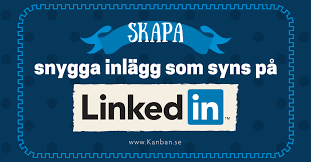 https://www.linkedin.com/help/linkedin/answer/6481/skapa-en-sida-pa-linkedin?lang=sv
Logotype & BANNERS med hjälp av canva
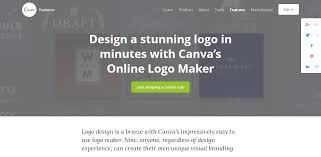 https://www.canva.com/sv_se/skapa/banners/
SKAPA DOMÄNNAMN
SKAPA HEMSIDA
PLANERINGSKALENDER – SOCIALA MEDIER
MARKNADSPLAN
Content Marketing
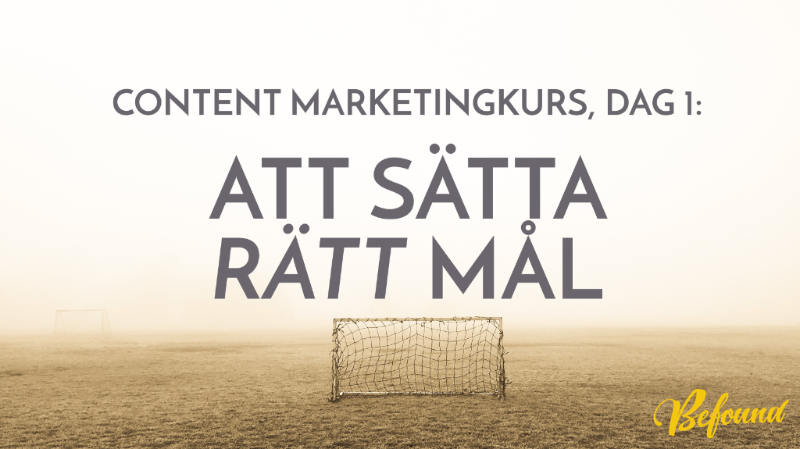 https://youtu.be/e45F9_uxUs0
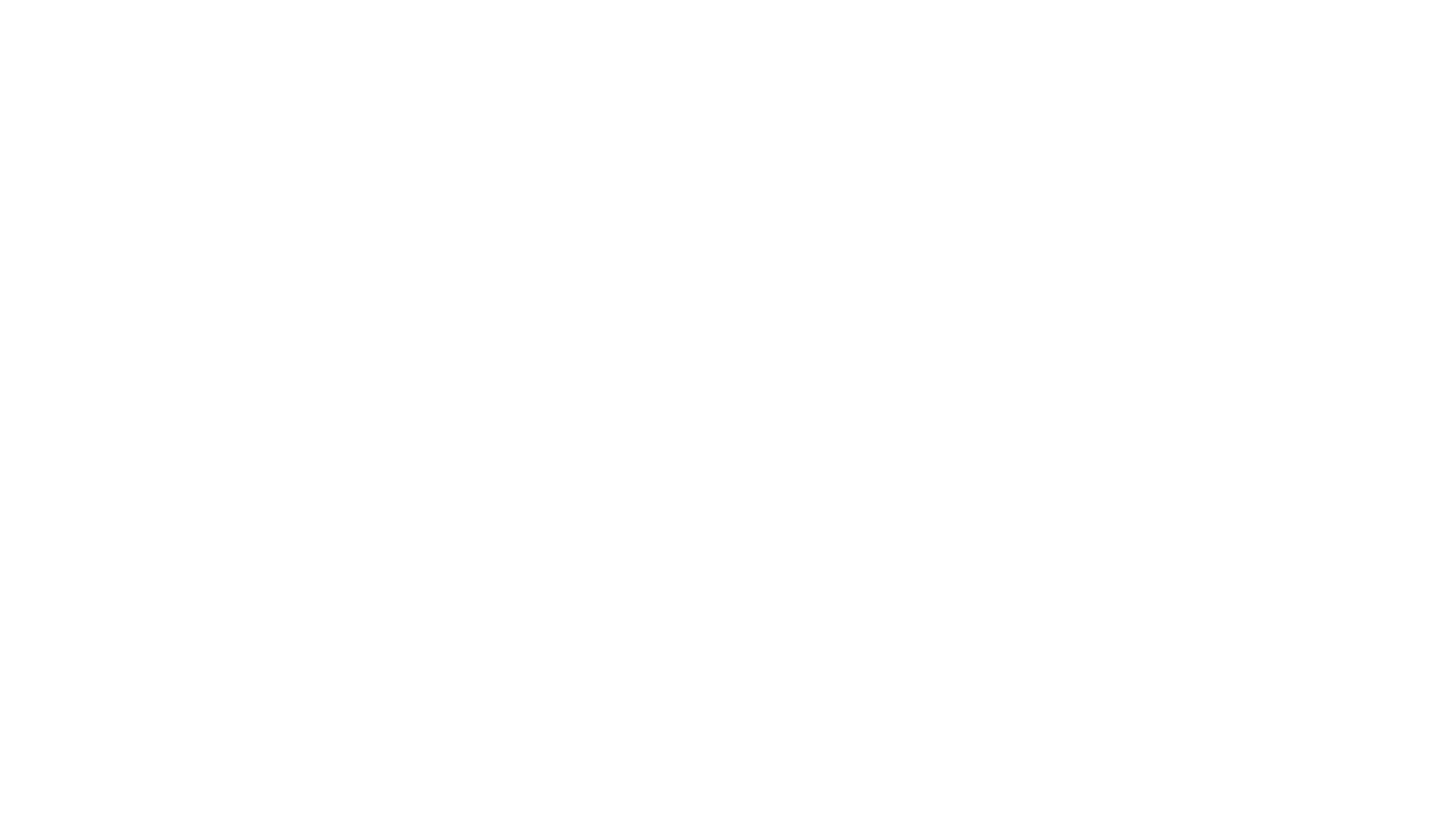 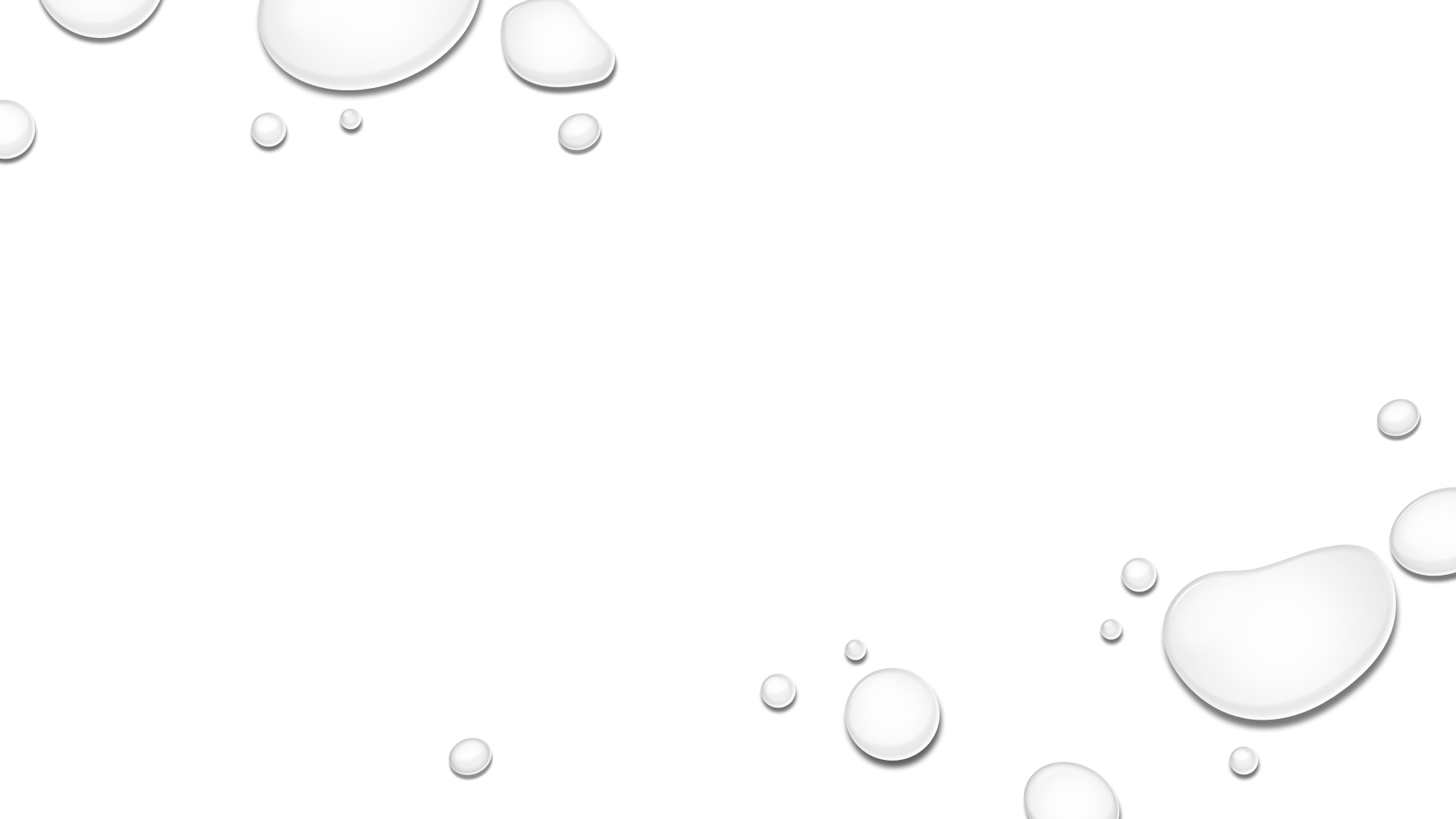 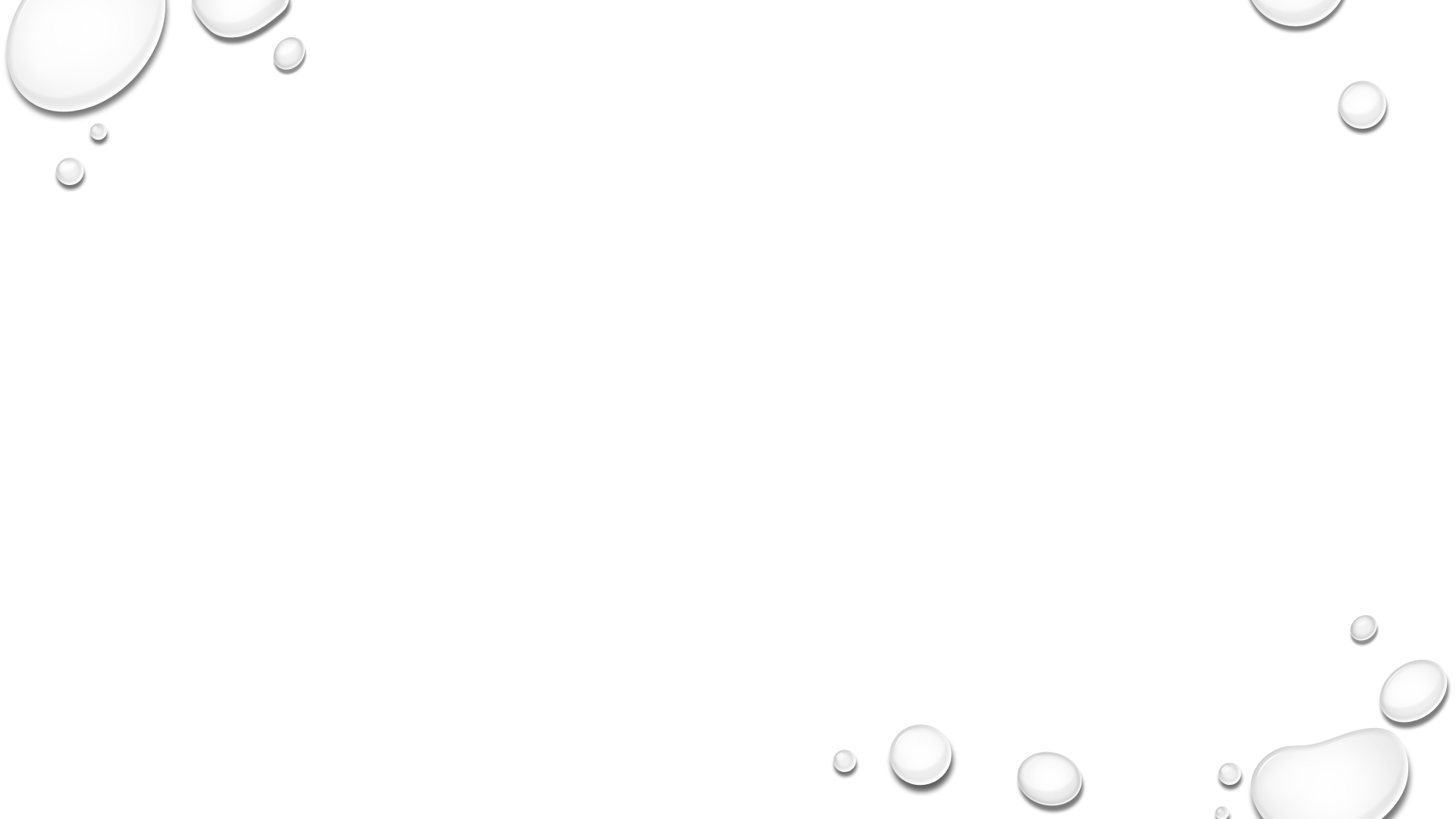 uppgift